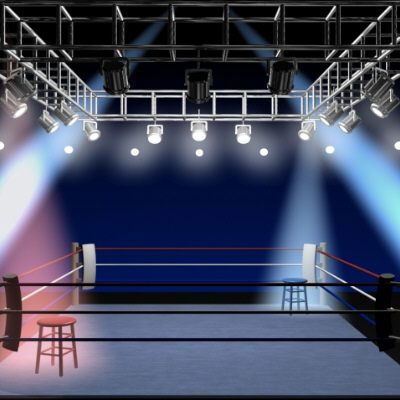 Tu vs. Vous
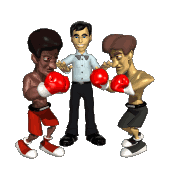 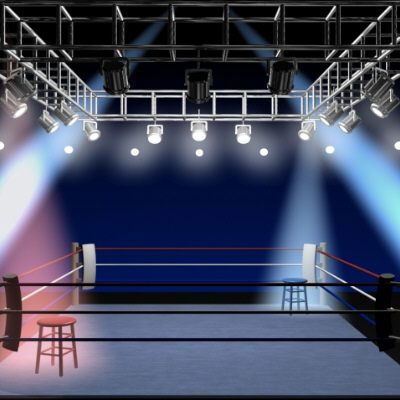 Tu vs. Vous
In French, “tu” and “vous” both mean “you,” but they are used in different ways.
Vous
Tu
Tu trumps vous when…
You are talking TO ONE person who is 
A FRIEND
A CLOSE RELATIVE
A PERSON YOUR OWN AGE
A CHILD
A PET

Use tu with the “F” words – family, friends and felines.
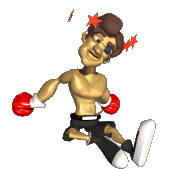 Vous trumps tu when…
You are talking talk TO MORE THAN ONE person

You are talking to ONE person who is 
AN ADULT YOU DON’T KNOW
A DISTANT RELATIVE
A PERSON OLDER THAN YOU
AN ACQUAINTANCE
A PERSON OF AUTHORITY, SUCH AS A TEACHER

Use vous with the “A” words – adults, acquaintances and authorities.
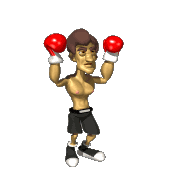